Learning to Select Pivotal Samples for Meta Re-weighting
Yinjun Wu, Adam Stein, Jacob Gardner, Mayur Naik
University of Pennsylvania
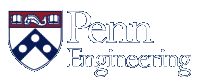 1
Outline
Background
Our perspective and solutions
Experiments
2
Outline
Background
Our perspective and solutions
Experiments
3
In the presence of dirty labels
Reality
Ideally
Class 1
Class 0
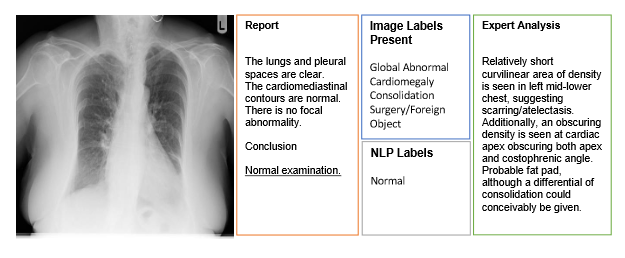 Class 1
Class 0
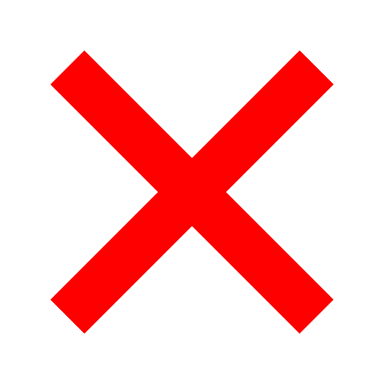 Class 1 
(dirty)
~45%!
Class 0 
(dirty)
Chexpert dataset [Irvin et al, 19]
4
In the presence of dirty labels
Reality
Ideally
Class 1
Down-weight dirty one
Class 0
Up-weight clean one
Class 1
Class 1
Class 1
How to re-weight?
Class 0
Class 0
Class 0
Utilize validation set with clean labels!!
Class 1 
(dirty)
Class 1 
(dirty)
Class 1 
(dirty)
[Ren et al, ICML 18]
[Shu et al, NeurIPS 19]
Class 0 
(dirty)
Class 0 
(dirty)
Class 0 
(dirty)
5
Reweighting through meta-learning
Meta samples : assumed to be given
The key idea of [Ren et al, ICML 18] and [Shu et al, NeuIPS 19] (meta-learning):

Meta-reweighting: Jointly learn the weights of each training sample and the model parameters such that the loss on all  and  is minimized
Class 1
Class 0
How to select those meta samples if they don’t exist in the beginning?
Class 1 
(dirty)
Class 0 
(dirty)
6
The selection of meta set matters
learned boundary
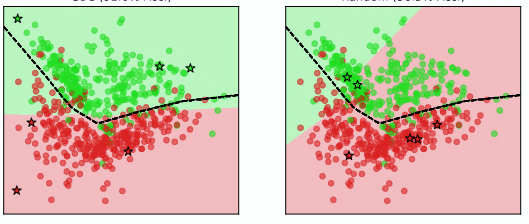 Expected boundary
learned boundary
Same labeling budget
|
|
|
|
Optimal set of meta samples
=
Randomly selected meta samples
Performance on test set: 87.1% VS 62.9% !
How to select the optimal set of meta samples for label cleaning?
Active learning ?
7
Outline
Background
Our perspective and solutions
Experiments
8
From prior meta-reweighting algorithm
According to [Ren et al, ICML 18] and [Shu et al, NeuIPS 19] , the update of the sample weight at each SGD step:
Overall updates of the sample weight
Sum over all t
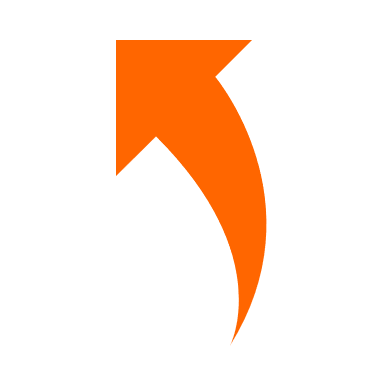 At the end of training, our goal is that:
9
Our objective function
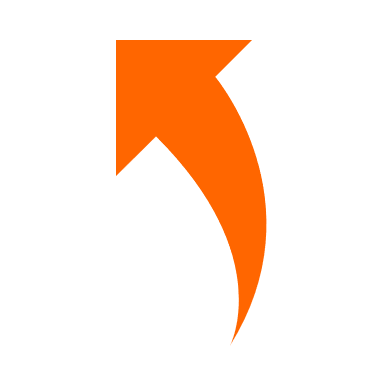 Maximize this over all training samples
10
Intractability of MSSO
Enumerate every subset of training samples 
=> intractable !
Approximate it with its upper bound
Cluster centroids to be solved
Intuitions: Selecting the most representative samples !
MSSO and MCO are close  (See Theorem 1)
11
Evaluating MCO
Weighted k-means clustering (See Algorithm 1)
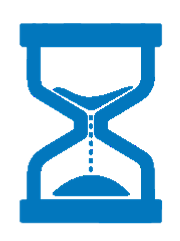 performance
RBC: only use the gradient of last layer
GBC
…
GBC: use the gradient of sampled neural layers
RBC
efficiency
12
Outline
Background
Our perspective and solutions
Experiments
13
Experiments – quantitative results
Reweighting Cifar100 with real human annotation errors
SOTA active learning methods
Outperform active learning methods
14
Experiments – quantitative results
Compare sample weights against label dirtiness  (dirty=0, clean=1)
At the end of training, our goal is that:
Our methods are better at distinguishing clean samples from noisy ones
15
Experiments – qualitative results
Projections of the gradients evaluated at each sample on CIFAR-10
meta samples
There exists obvious clustering structures
Our methods can find out meta samples that can cover every cluster
16
Summary
We defined a problem of selecting meta samples (pivotal samples) for meta reweighting algorithm
We proposed to select meta samples through clustering noisy training samples
We proposed two methods for efficiently calculating the objective functions for clustering
Our experiments show the performance advantage of our methods over baseline methods
17
Q & A
Github: https://github.com/thuwuyinjun/validation_set_selection
Paper: https://arxiv.org/pdf/2302.04418.pdf
Poster: Posters & Demo IV (Exhibit Hall D, #30)
18
Reference
[Ren et al, ICML 18] Ren, Mengye, Wenyuan Zeng, Bin Yang, and Raquel Urtasun. "Learning to reweight examples for robust deep learning." In International conference on machine learning, pp. 4334-4343. PMLR, 2018.
[Shu et al, NeuIPS 19] Shu, Jun, Qi Xie, Lixuan Yi, Qian Zhao, Sanping Zhou, Zongben Xu, and Deyu Meng. "Meta-weight-net: Learning an explicit mapping for sample weighting." Advances in neural information processing systems 32 (2019).
[Kim et al, CVPR 21] Kim, Kwanyoung, Dongwon Park, Kwang In Kim, and Se Young Chun. "Task-aware variational adversarial active learning." In Proceedings of the IEEE/CVF Conference on Computer Vision and Pattern Recognition, pp. 8166-8175. 2021.
[Irvin et al, 19] Irvin, Jeremy, Pranav Rajpurkar, Michael Ko, Yifan Yu, Silviana Ciurea-Ilcus, Chris Chute, Henrik Marklund et al. "Chexpert: A large chest radiograph dataset with uncertainty labels and expert comparison." In Proceedings of the AAAI conference on artificial intelligence, vol. 33, no. 01, pp. 590-597. 2019.
[Tobi et al, 19] Olatunji, Tobi, Li Yao, Ben Covington, and Anthony Upton. "Caveats in generating medical imaging labels from radiology reports with natural language processing." In International Conference on Medical Imaging with Deep Learning--Extended Abstract Track. 2019.
19
Evaluating MCO
Enumerate all time steps
Unknown!!
To be solved
Meta-reweighting
Split the gradient into label-free part and label-dependent part (See Theorem 2)
Unknown clean labels
20
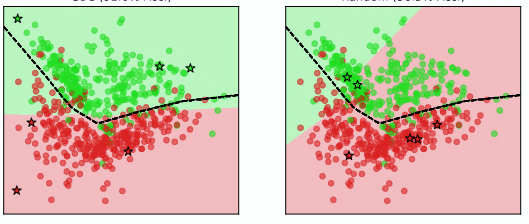 Meta samples selected by GBC
Randomly selected meta samples
Performance on test set: 92.0% VS 56.3% !